Intermediate Homebrewing
Palo Alto City Library, June 19, 2014
Andrew Carroll, Doug Weitz, and Derek Wolfgram
(with special thanks to Mike Conant and Justin Vincent)
Andrew Carroll
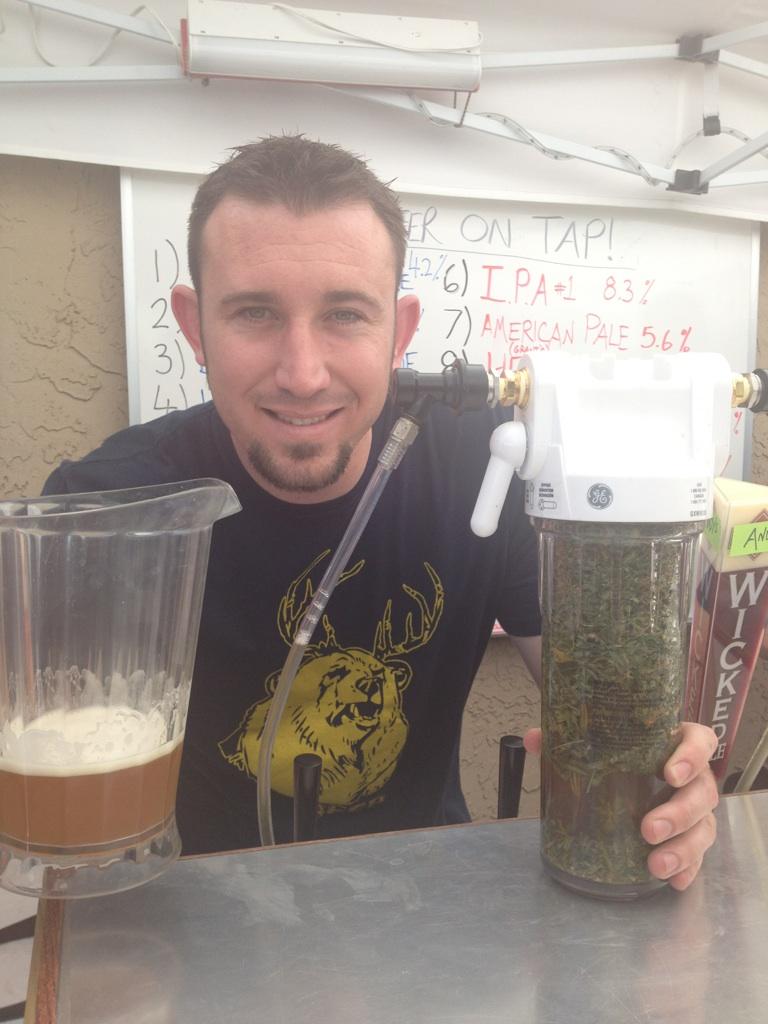 has been homebrewing for close to five years now, and in that time has managed to brew almost 100 batches. Mild-mannered construction worker by day and beer enthusiast by night, Andy is continually trying to spread the good word of brewing and drinking better beer. He is currently President of The Headquarters homebrew club in Campbell, CA established January, 2012.
Derek Wolfgram
Derek Wolfgram has been a librarian since 1996, and a homebrewer since 2001. This program is his opportunity to bring those two passions together. Library-wise, Derek is Deputy County Librarian of the Santa Clara County Library District. Homebrew-wise, he is Past President and Secretary of the Silicon Valley Sudzers homebrew club and was the 2010 club Brewer of the Year, primarily for making plenty of coconut porter.
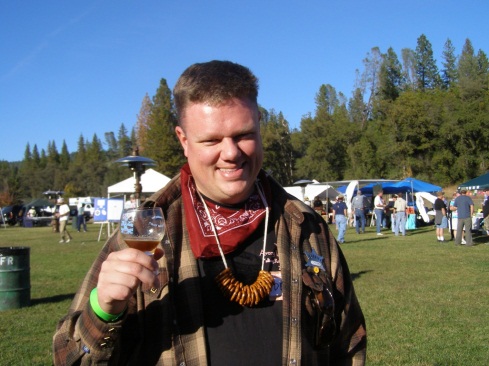 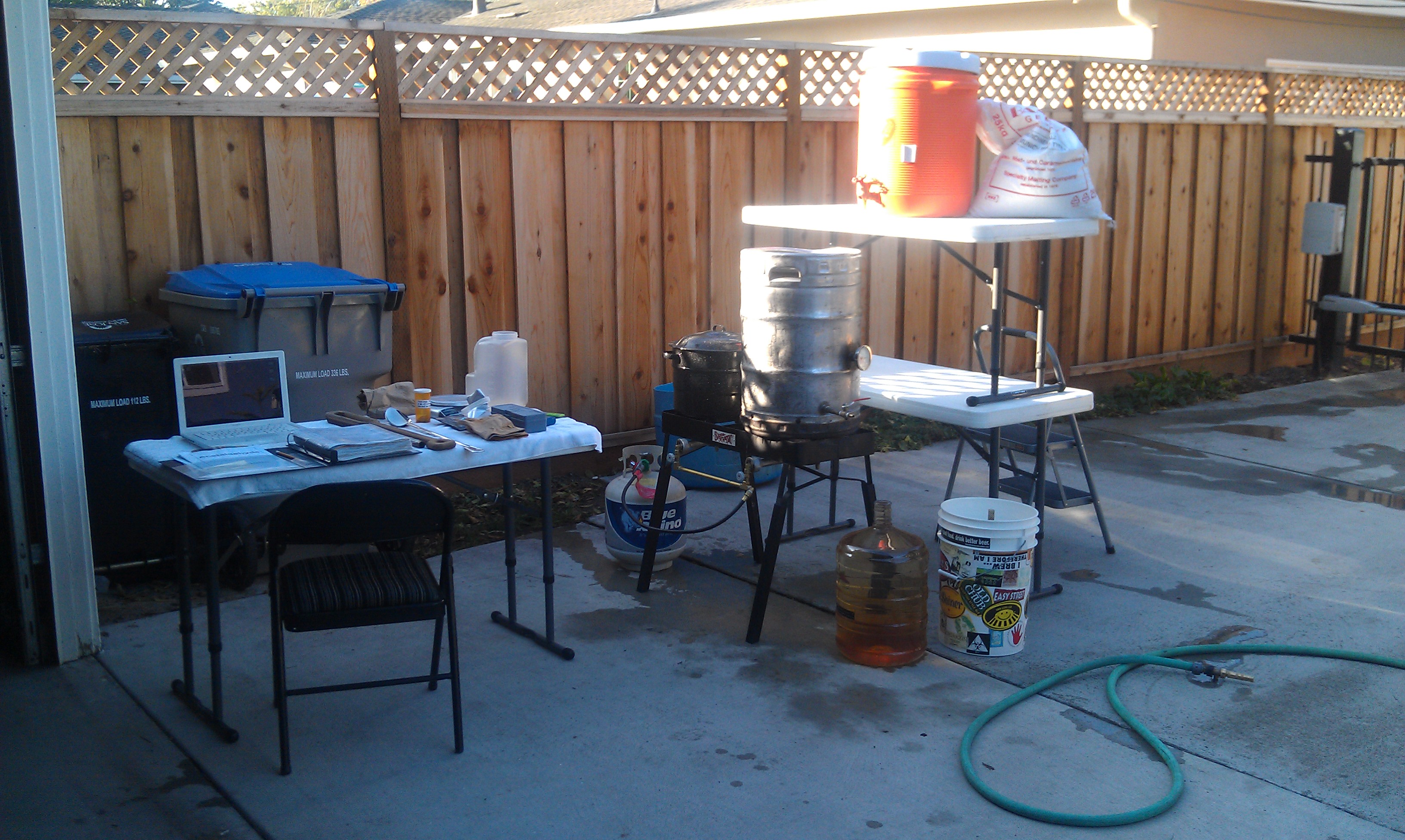 Doug Weitz
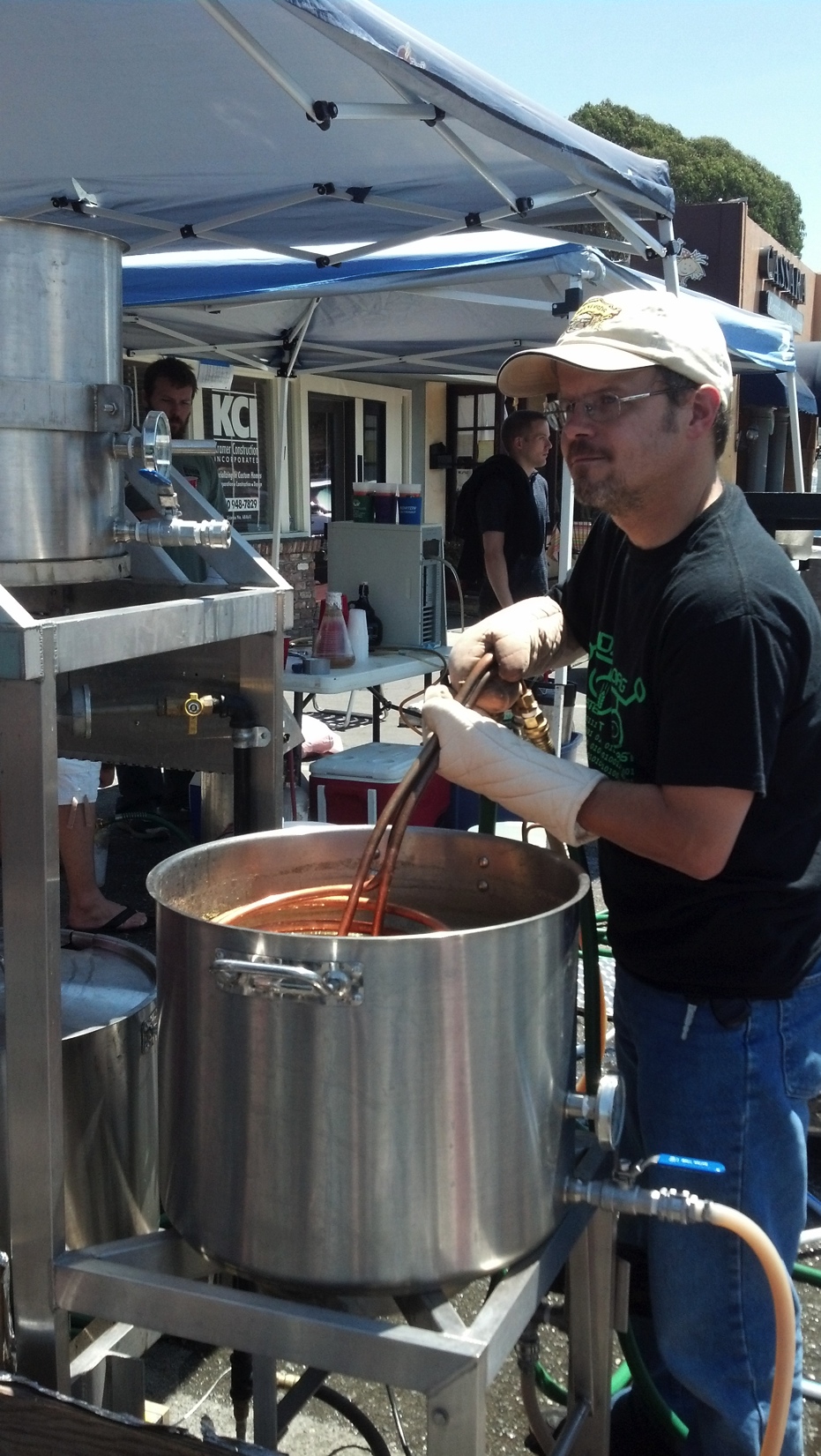 With a degree in chemistry and over 20 years as a software consultant, Doug brings his passion for elegance and process development from the software world into the beer world, carefully crafting excellent Belgian brews (among others). Doug is a past president of the Silicon Valley Sudzers.
Primary Components of Beer
Water
Malted Barley
Hops
Yeast
Water
Is the main ingredient in beer
Contains a variety of chemicals that vary by water source - precipitation, surface water, groundwater
Impacts beer process and flavor
Can make the difference between good beer and great beer
Key Topics - Water
Removing chlorine and chloramines
Managing water profiles
Water profiles for beer styles
Important ions for brewing
Brewing adjuncts to adjust ion concentrations
Water calculators
pH, alkalinity, and hardness
Removing Chlorine and Chloramine
Used to disinfect tap water for public health
Can react with phenols to produce chlorophenols  “band aid beer”
Chlorine can be removed through carbon filtering, UV light photolysis, boiling, or letting water sit
Chloramine needs to be broken down chemically with campden tablets (which also remove chlorine)
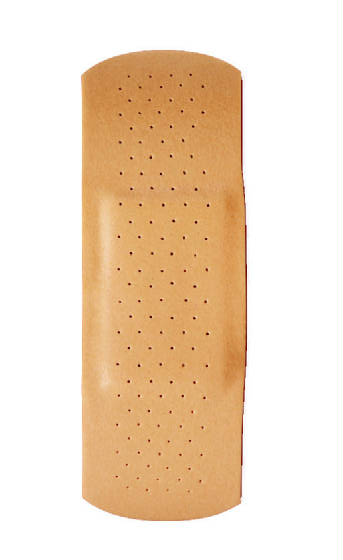 Water Profiles for Lager Styles
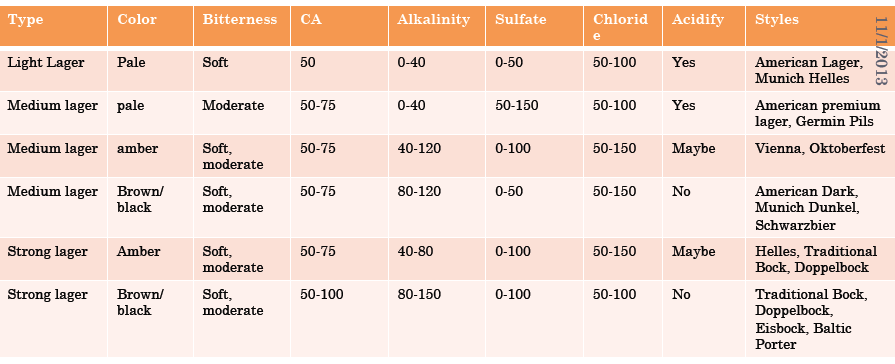 Source: Water: A Comprehensive Guide for Brewers by John Palmer and Colin Kaminski.©2013 Brewers Publications, pp. 156-157.
Water Profiles for Ale Styles
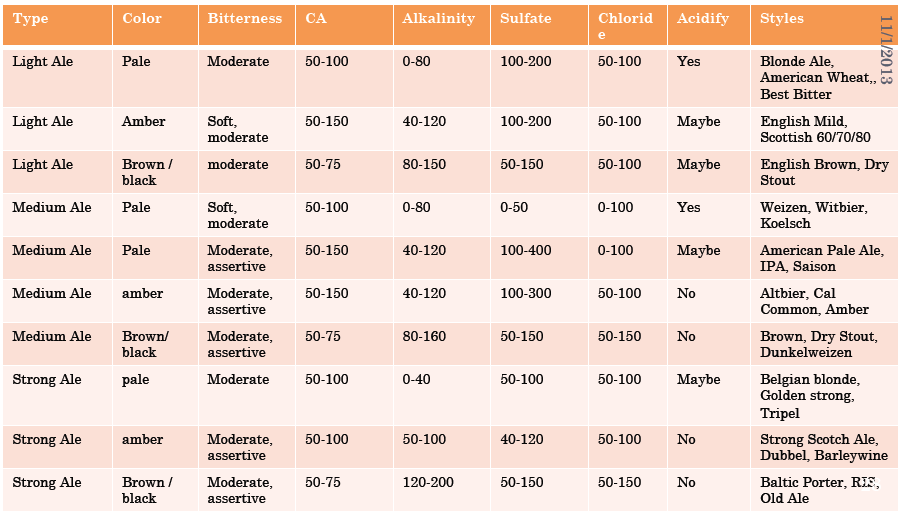 Source: Water: A Comprehensive Guide for Brewers by John Palmer and Colin Kaminski.©2013 Brewers Publications, pp. 158-159.
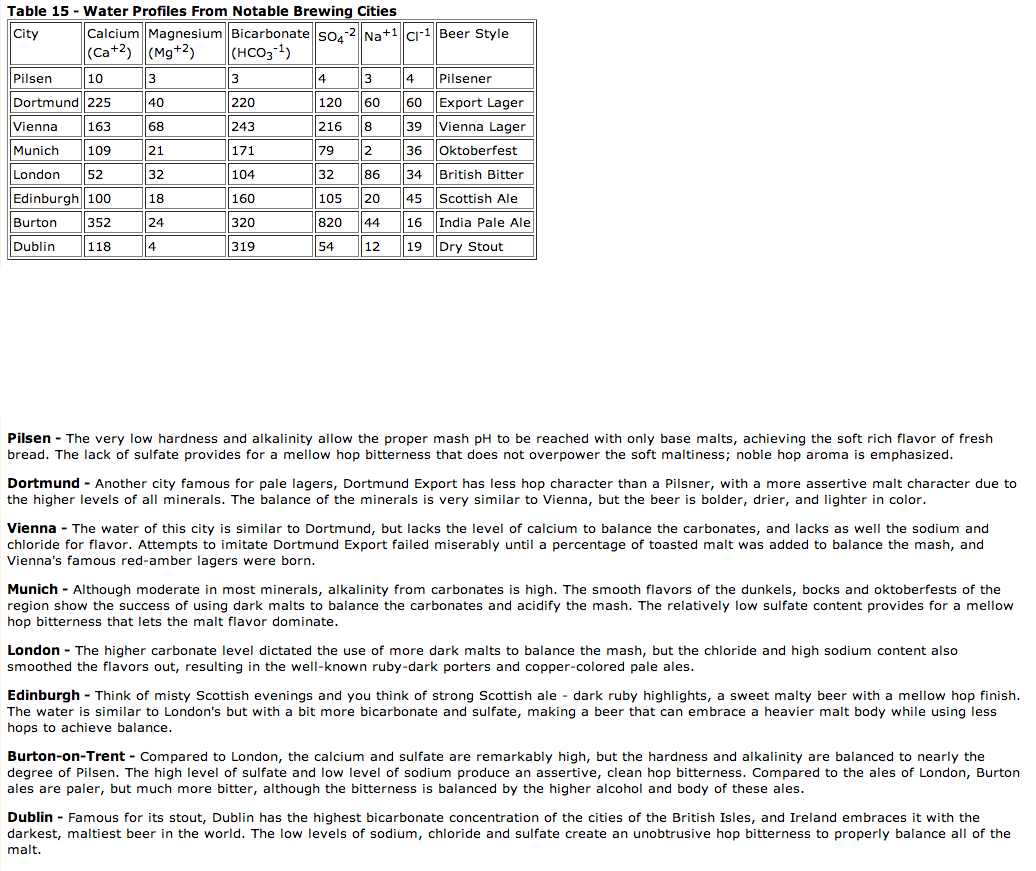 Source: 
http://howtobrew.com/section3/chapter15-2.html
Palo Alto   13            5                     60                   17        12       10
Palo Alto Water
Comes from San Francisco Public Utilities Commission
85% Hetch Hetchy, 15% groundwater from San Mateo and Alameda counties
Other alternatives: distilled water, RO water, filtering, blending
Palo Alto Water
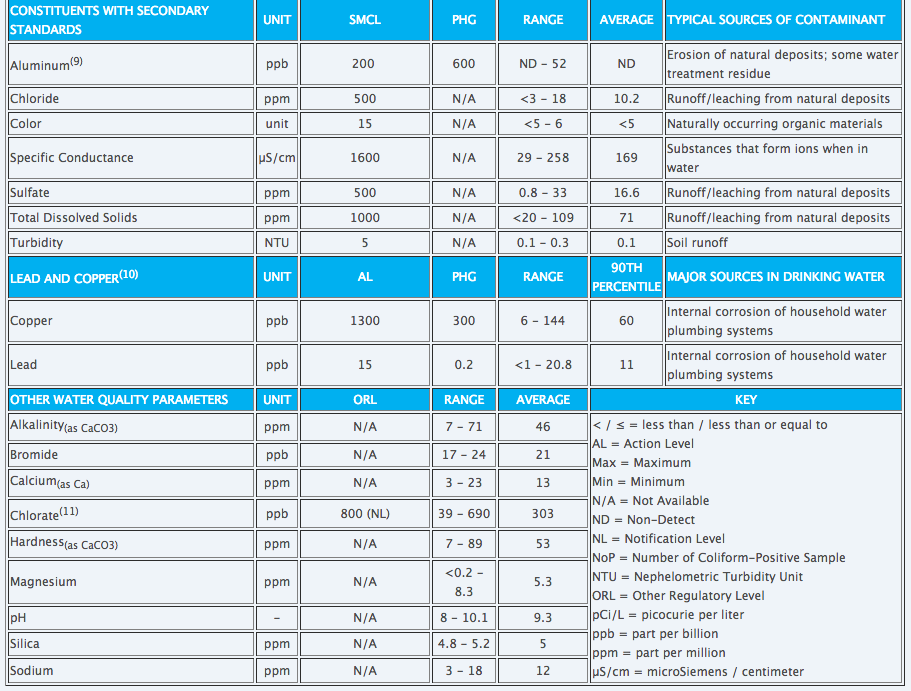 Source: http://sfwater.org/index.aspx?page=634
Important Ions for Brewing
Calcium
Magnesium
Sodium
Sulfate
Chloride (different from Chlorine!)
Concentrations can be increased by adding salts, or decreased by adding distilled or RO water
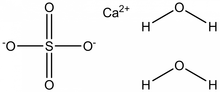 Calcium (CA++)
Protects enzymes from thermal degradation, extends activity in mash
Improves trub formation during boil
Decreases pH during mashing and boil
40 ppm minimum
Sources: calcium chloride, gypsum, chalk
Magnesium (Mg++)
Magnesium salts are much more soluble than those of calcium.
Less effect on wort pH
Only add if desired to enhance bitterness
30 ppm maximum
Source: epsom salt
Sodium (Na+)
At low concentrations (<100 ppm), sodium gives a slightly sweet flavor to beer.
But > 100 ppm, sodium gives a salty flavor.
100 ppm maximum
50 ppm maximum for dry, crisp beers
Sources: table salt, baking soda
Sulfate (SO42-) &Chloride (Cl-)
Chloride increases palate fullness and gives a mellow flavor to beer.
Sulfate results in drier, more bitter flavors in beer.
Sulfate can be a source of SO2 and H2S formed during fermentation that may give the beer a sulfury note (especially in “Burton” beers).
Sulfate to Chloride ratio is generally used to target beer flavor profiles. A high ratio accentuates bitterness; a low ratio, sweetness
2:1 Sulfate to Chloride => great for Pale Ales, IPAs
1:1 Sulfate to Chloride => Balanced beers
1:2 Sulfate to Chloride => Malty beers
Maximum concentrations
Chloride below 100 ppm
Sulfate below 150 ppm generally, higher can work (up to 350 ppm) in highly hopped beers
Sources: 
Sulfate: gypsum, epsom salt
Chloride: table salt, calcium chloride
Brewing Salts
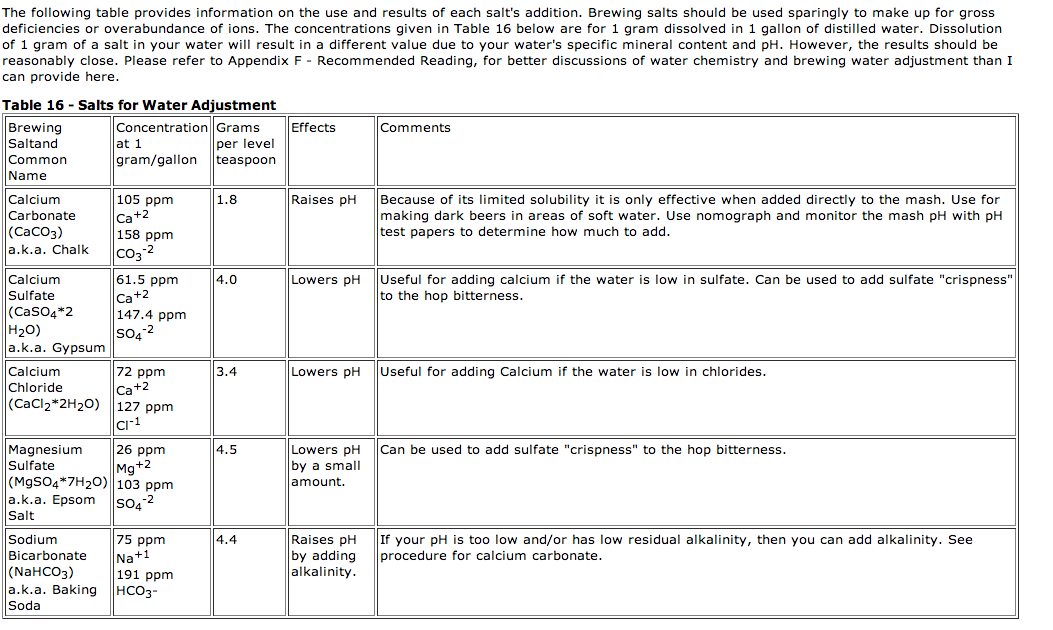 Source: http://www.howtobrew.com/section3/chapter15-4.html
Water Calculators
Highly recommend Bru’N Water:      https://sites.google.com/site/brunwater/
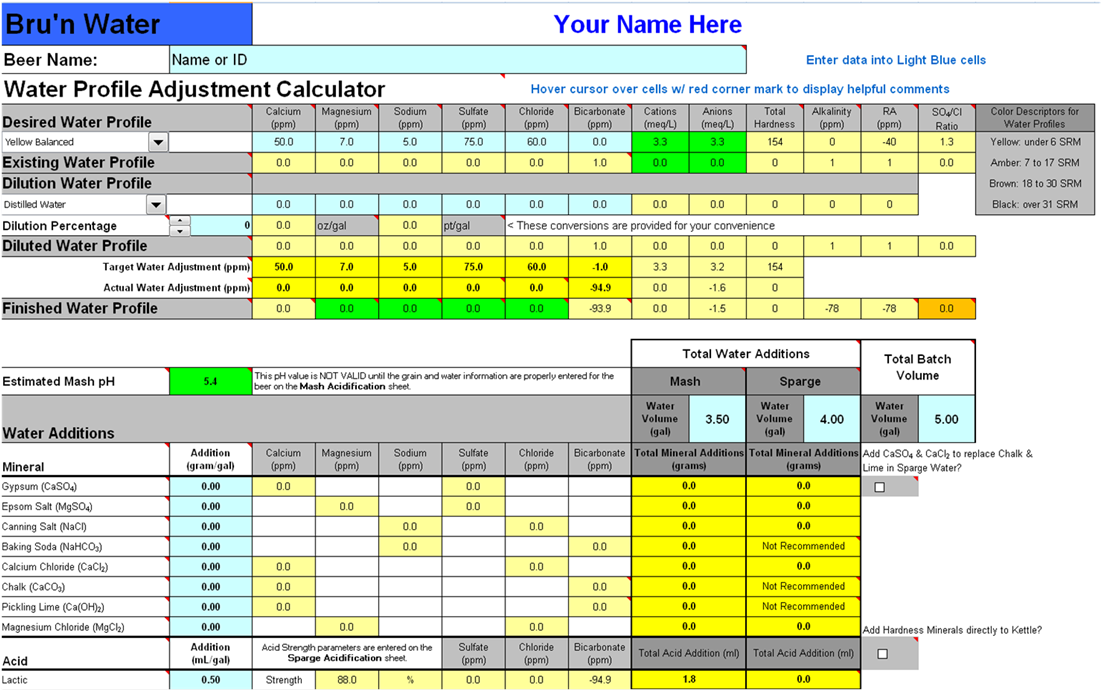 pH and Brewing
pH measures the acidity or basic nature of a solution (1=acidic, 14=basic)
RO/Distilled water pH is 7.0
Municipal water pH is 6.5-9
Target pH for mashing is between 5.2 (light beers) and 5.6 (dark beers) – this is the range where enzymatic activity takes places to convert starches to sugars
In addition to water and brewing salt additives, grains also contribute acidity to the mash
Sparge water pH should be <6.0 to prevent tannin extraction
Water Hardness
Concentration of calcium and magnesium in water
Permanent hardness: Calcium or Magnesium paired with Sulfates or Chlorides - cannot be boiled off
Temporary Hardness: Calcium or Magnesium paired with Carbonate/Bicarbonate - can be boiled off (bi/carbonate leaves as CO2, calcium stays behind). Temporary hardness contributes to alkalinity, and buffers pH changes from salts or acids.
Alkalinity
Alkalinity (typically from carbonate and bicarbonate) impacts mash pH: buffering capacity of solution determines degree to which bases can be neutralized
Reduce alkalinity by boiling, adding dark grains, using acidulated malt, or adding acids
Raise alkalinity with sodium bicarbonate or pickling lime
Residual alkalinity (RA) = remaining alkalinity after acid from malts reacts with water hardness in mash. While RA can help predict pH, using a water calculator and pH meter is far more reliable.
For More Information
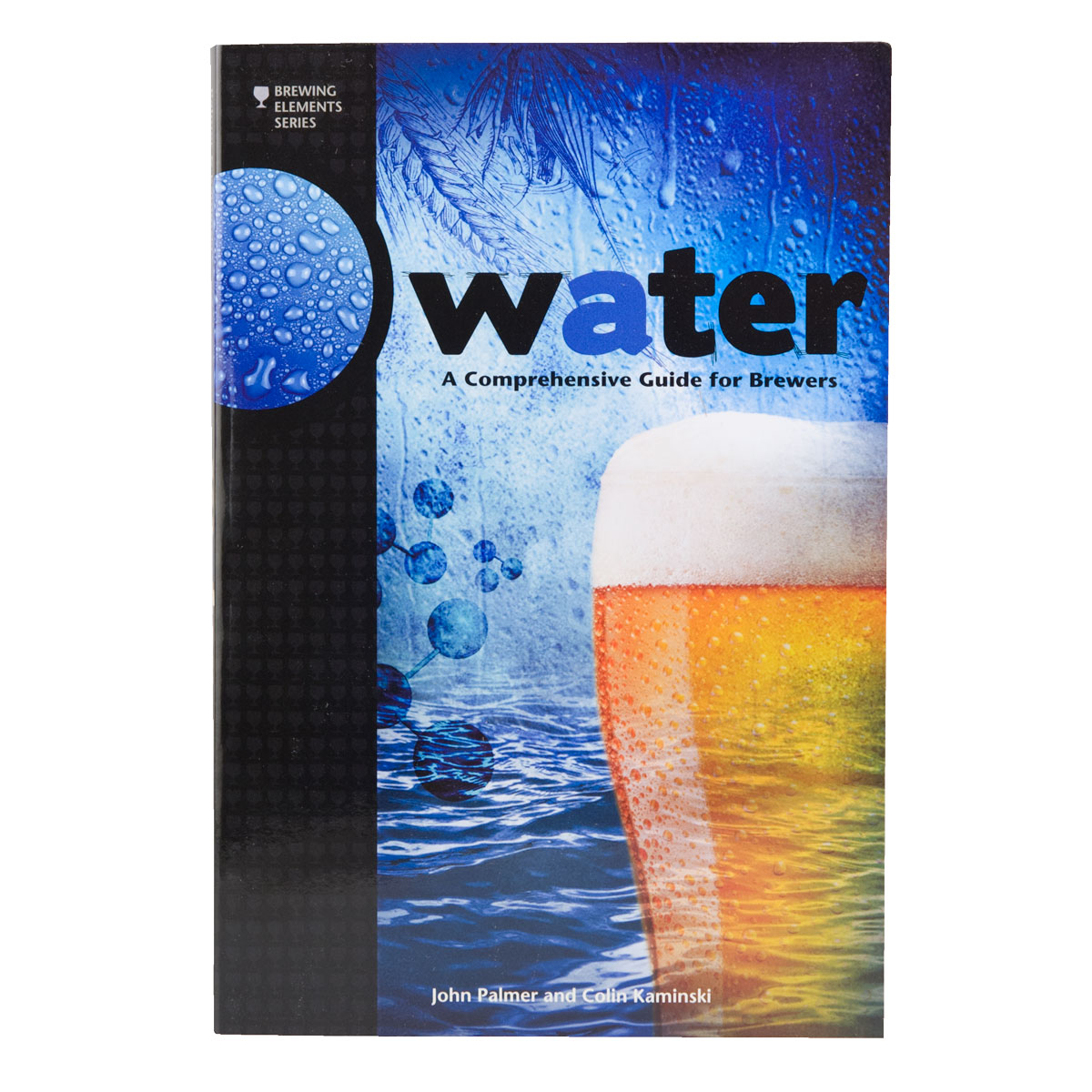 The Mash
What’s in a kernel of grain?
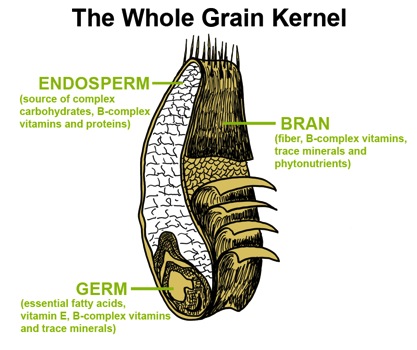 Protein
Starch
Vitamins
Trace Minerals
Other Compounds
What is Mashing?
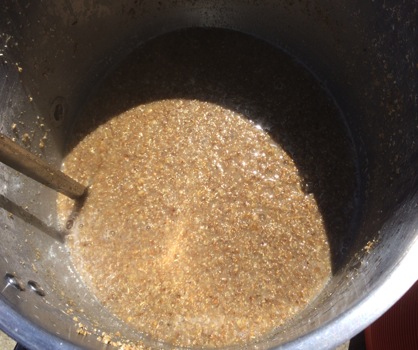 Hot water steeping process

Hydrates the barley

Activates the malt enzymes

Converts grain starches into fermentable sugars
How Does It Work?
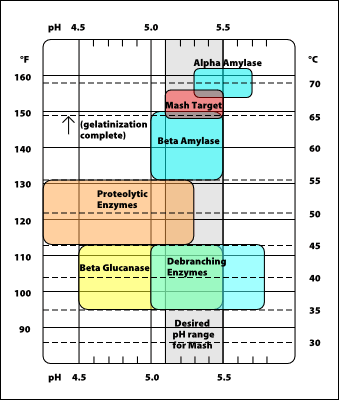 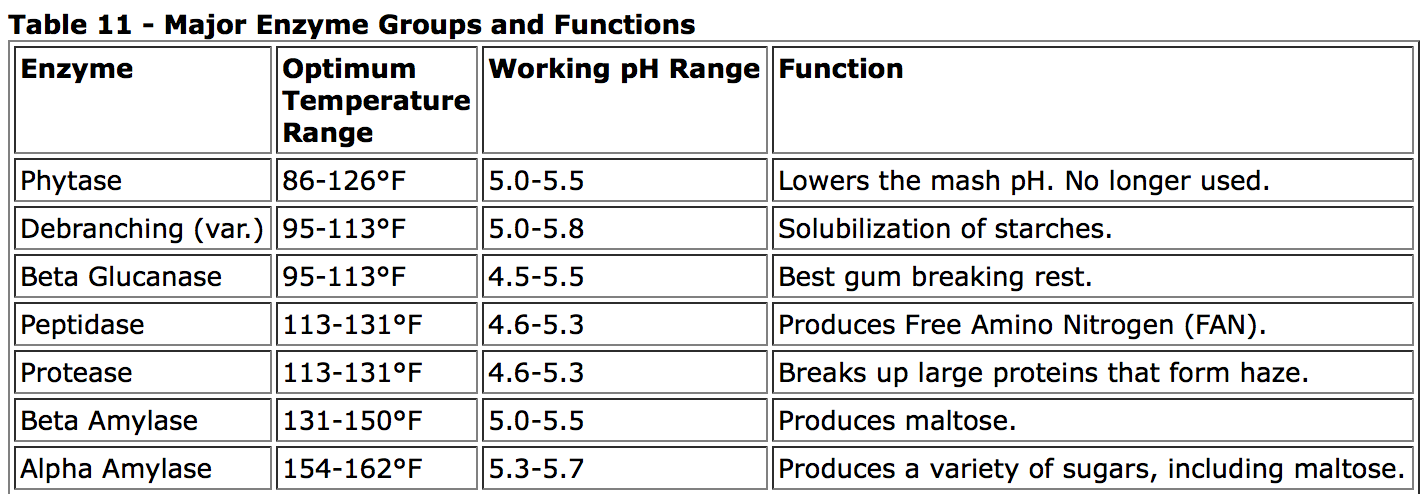 http://www.howtobrew.com/section3/chapter14-1.html
What Does Highly Modified Mean?
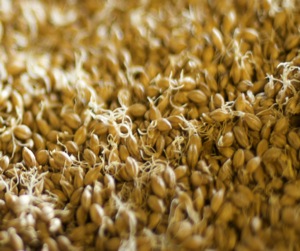 Modification is a result of the malting process
(Nothing to do with GMO)
A simple measure is the length of the developing acrospire before kilning
What Does Highly Modified Mean?
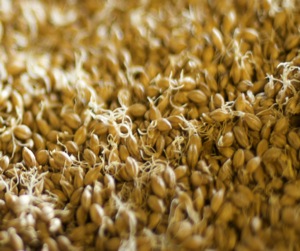 Modification is a result of the malting process
(Nothing to do with GMO)
A simple measure is the length of the developing acrospire before kilning
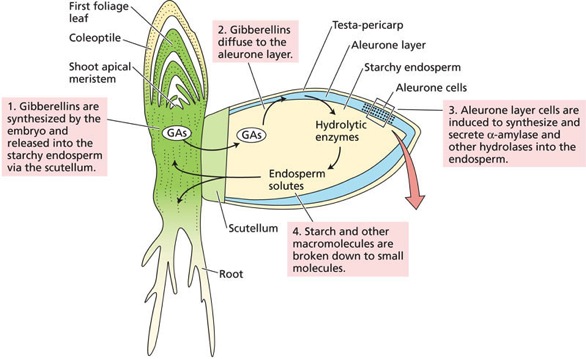 “The germinated grains, which show a well-developed root and have a shoot (termed an “acrospire”), which is approximately 75% of the length of the grain, are then kilned.”
http://5e.plantphys.net/article.php?id=372
What Does Highly Modified Mean?
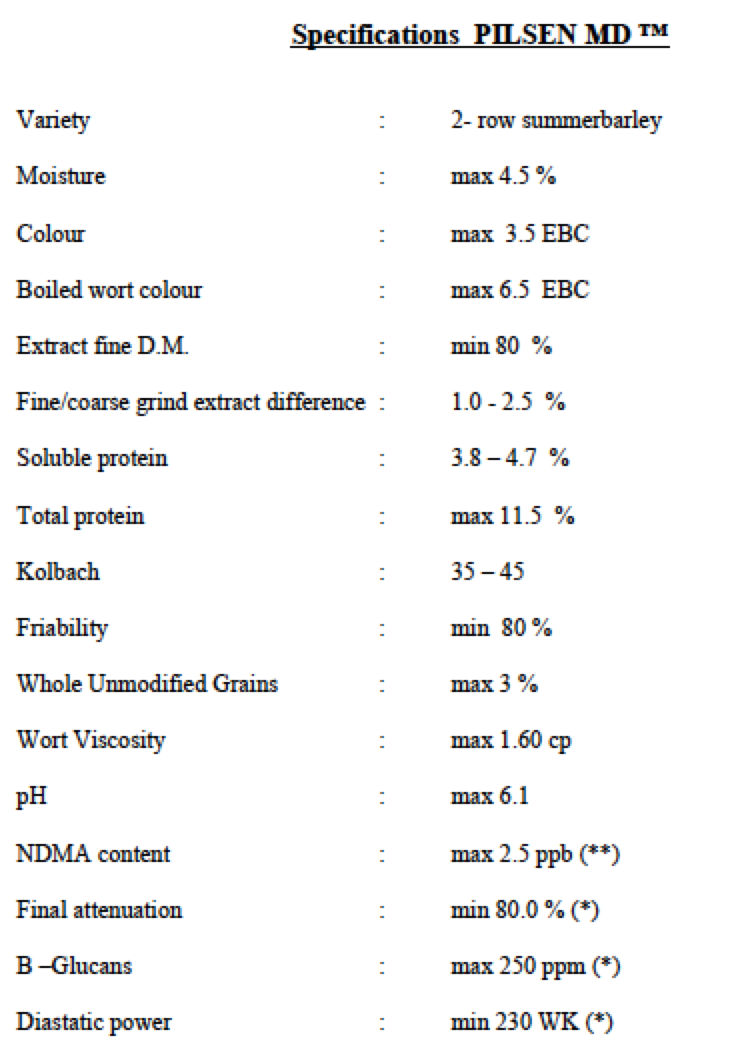 “One indicator of the degree of modification of a grain is that grain's Nitrogen ratio; that is, the amount of soluble Nitrogen (or protein) in a grain vs. the total amount of Nitrogen(or protein). 
This number is also referred to as the "Kolbach Index" and a malt with a Kolbach index between 36% and 42% is considered a malt that is highly modified and suitable for single infusion mashing. 
Maltsters use the length of the acrospire vs. the length of the grain to determine when the appropriate degree of modification has been reached before drying or kilning.”
The Big Show!!!!
Starch Conversion
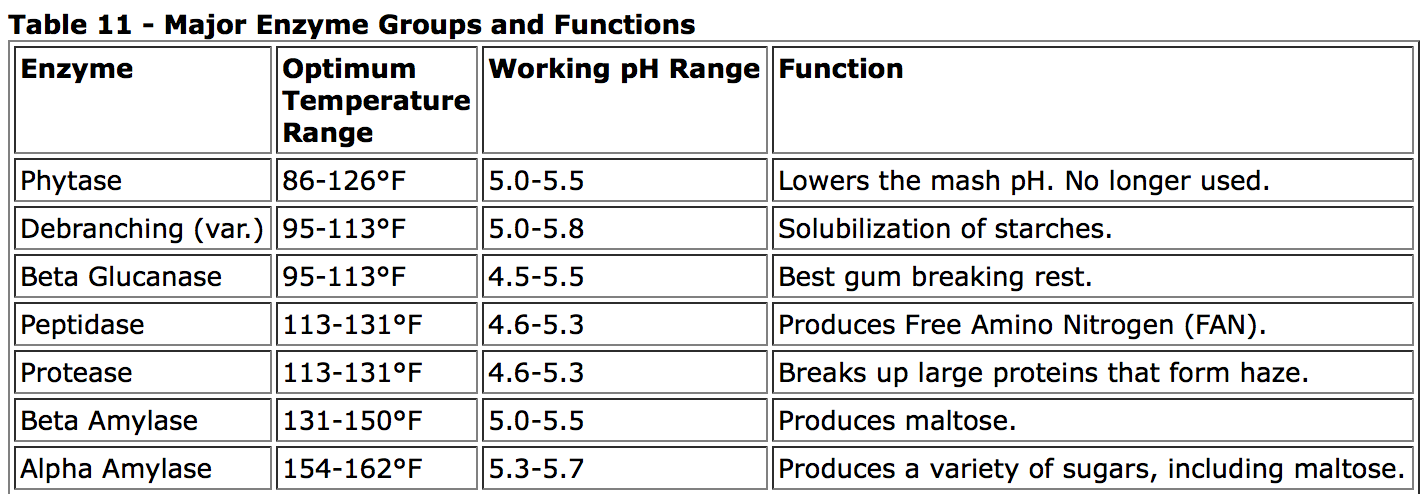 The Big Show!!!!
Starch Conversion
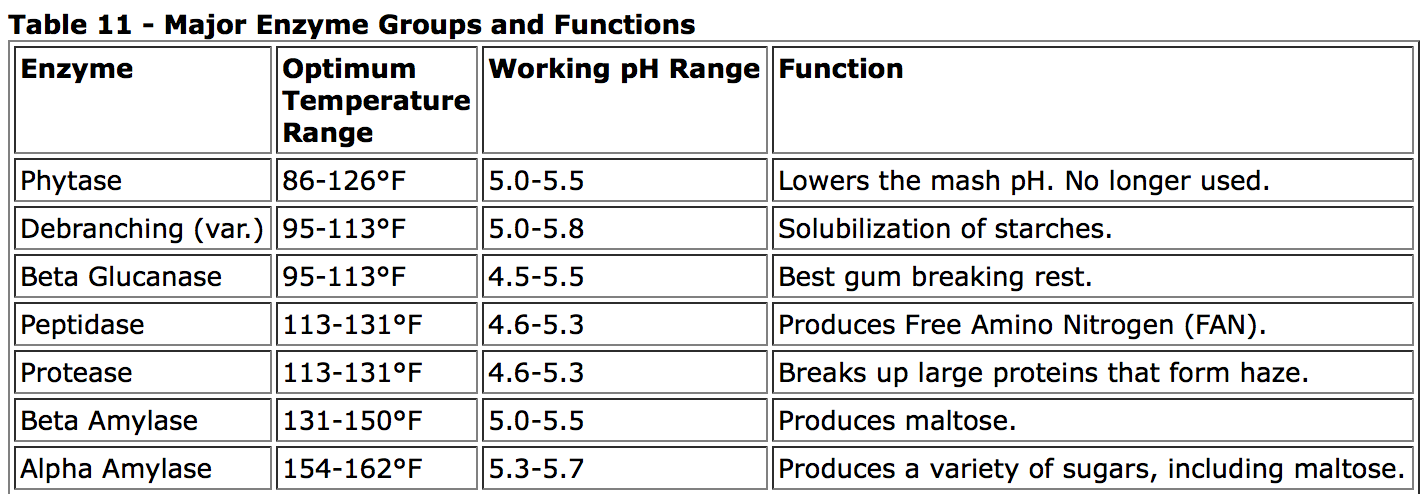 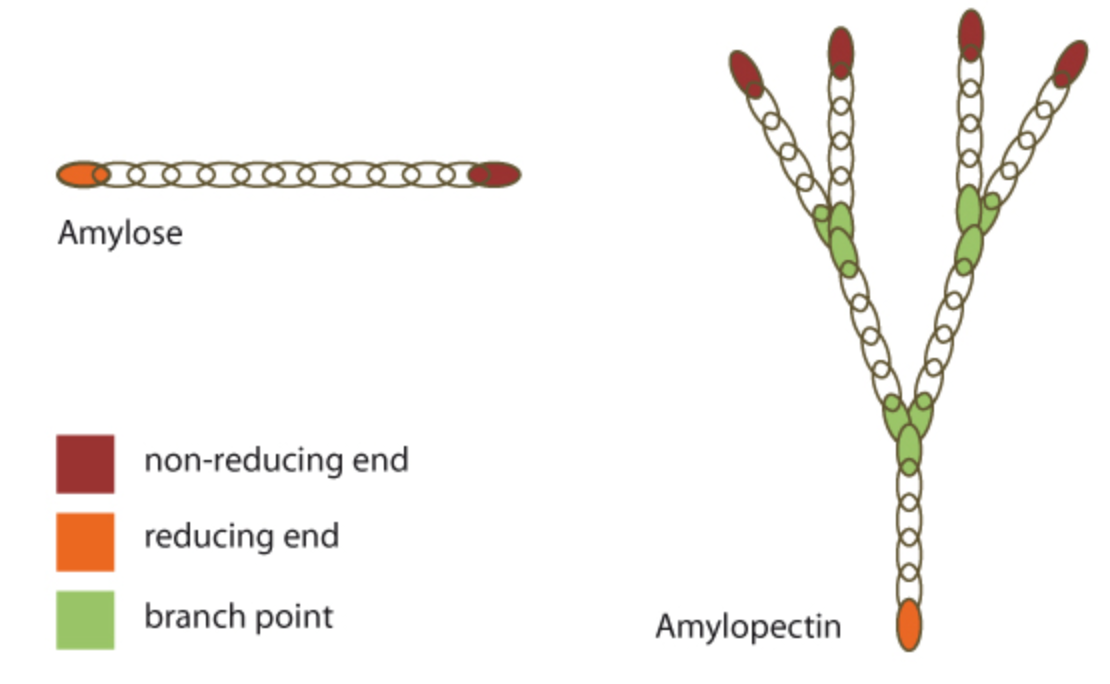 The major starch components of malted barley are Amylose and Amylopectin
http://homebrewmanual.com/mash-temperatures/
B-Amylase
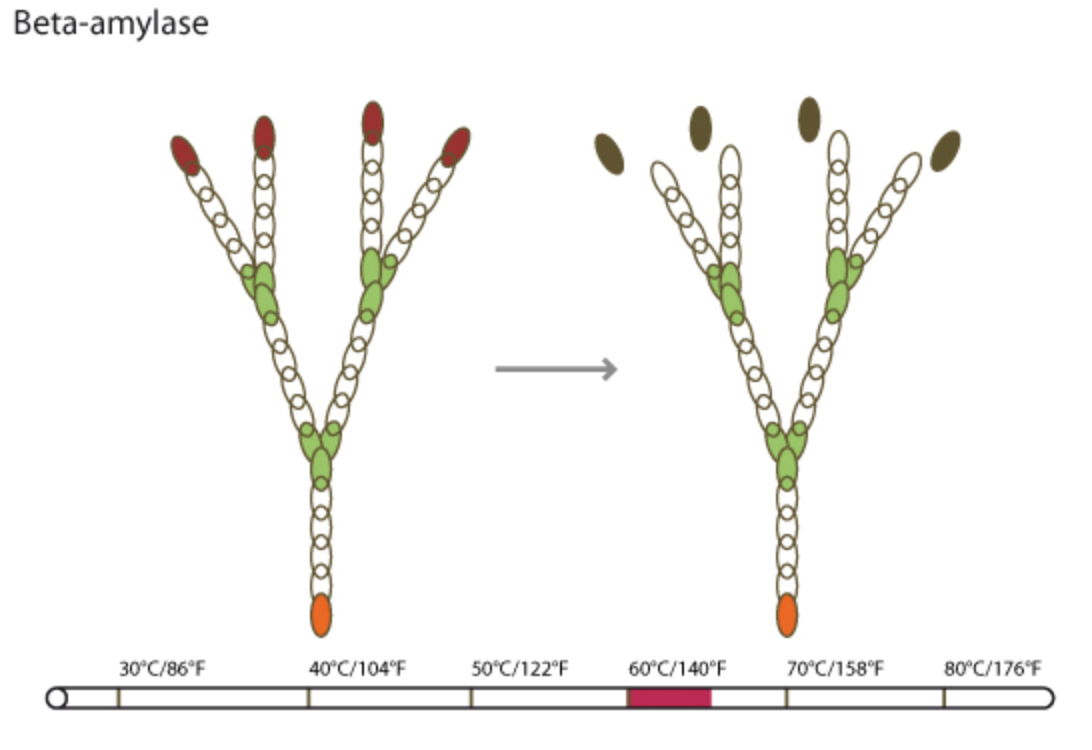 http://homebrewmanual.com/mash-temperatures/
B-Amylase works at the lower end of the saccharification range (usually favored in single infusion mashes from 145-150˚F).
It produces maltose, a simple 2-glucose chain, that is highly fermentable.
A-Amylase
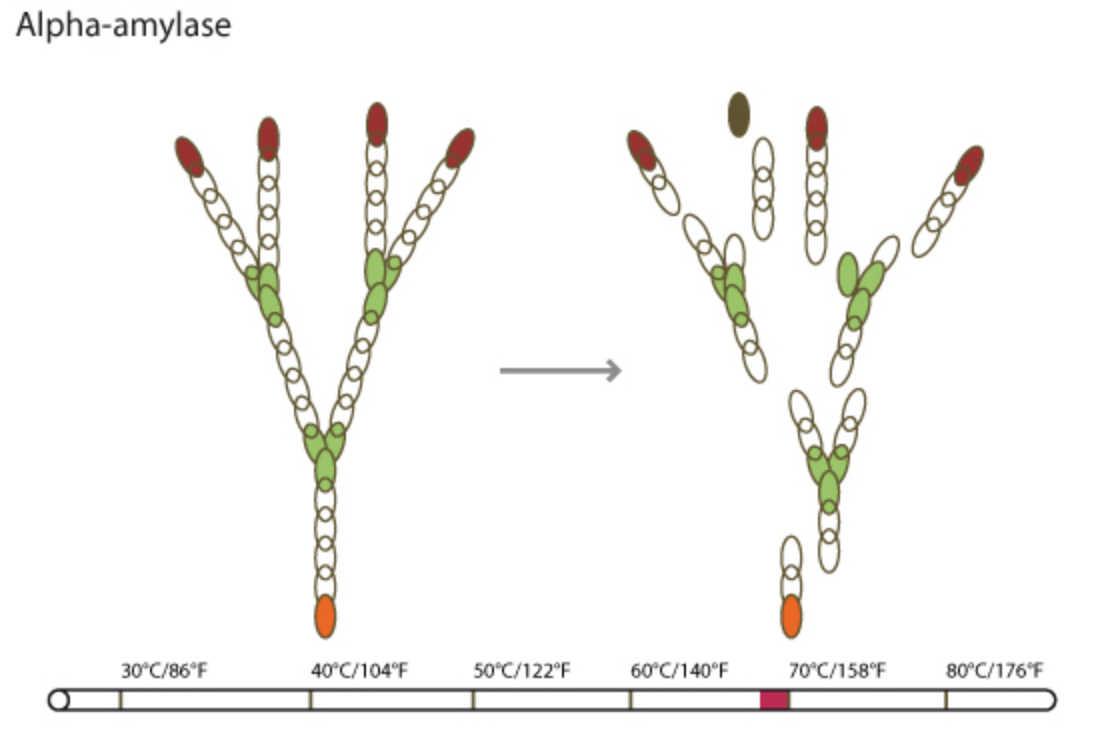 http://homebrewmanual.com/mash-temperatures/
A-Amylase works at the higher end of the saccharification range (usually favored in single infusion mashes from 154-160˚F).
It produces many sugars of varying composition, including maltose.
References
Palmer, J., How To Brew, Defenestrative Publishing, Monrovia, CA, 2002     http://www.howtobrew.com

Noonan, G., New Brewing Lager Beer, Brewers Publications, Boulder, CO, 1996.

http://www.brewwiki.com

http://www.homebrewmanual.com/mash-temperatures/
Hops!
History of Hops
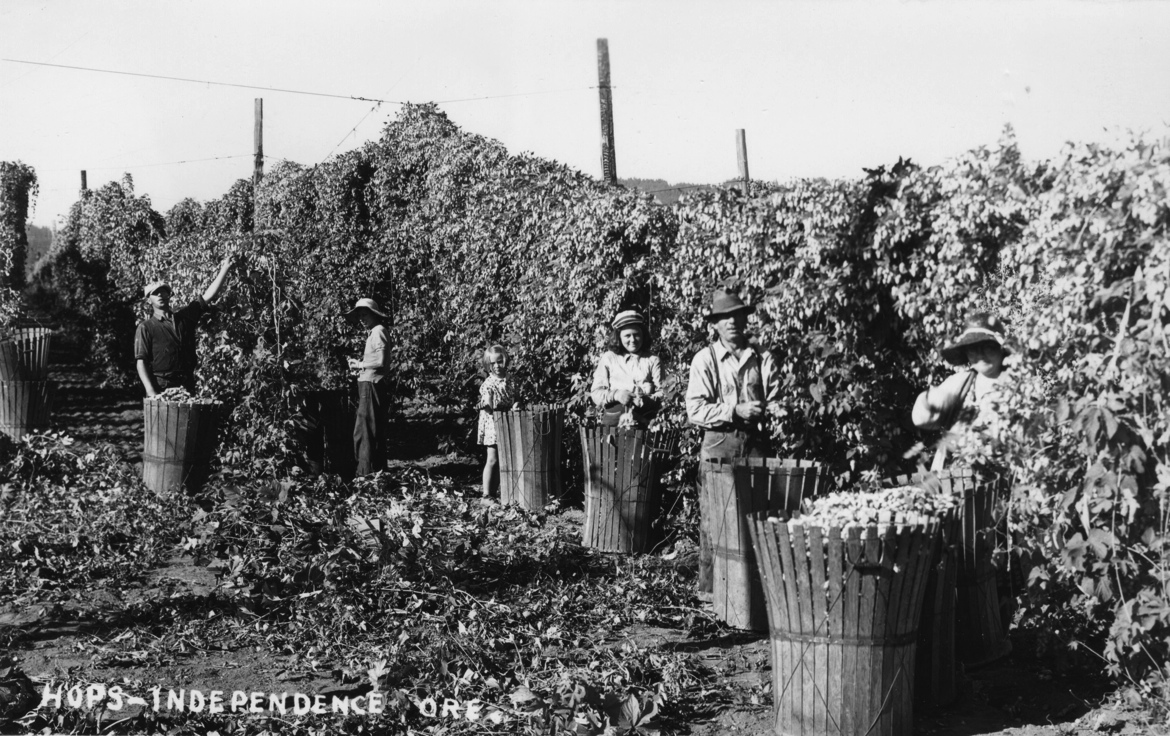 Hop Varieties & Growing Regions
Hop Varieties (continued)
Adapted from http://www.freshops.com/hops/variety_descriptions
Show and Smell
https://www.flickr.com/photos/hotelcoffee/4933976304/
Forms of Hops
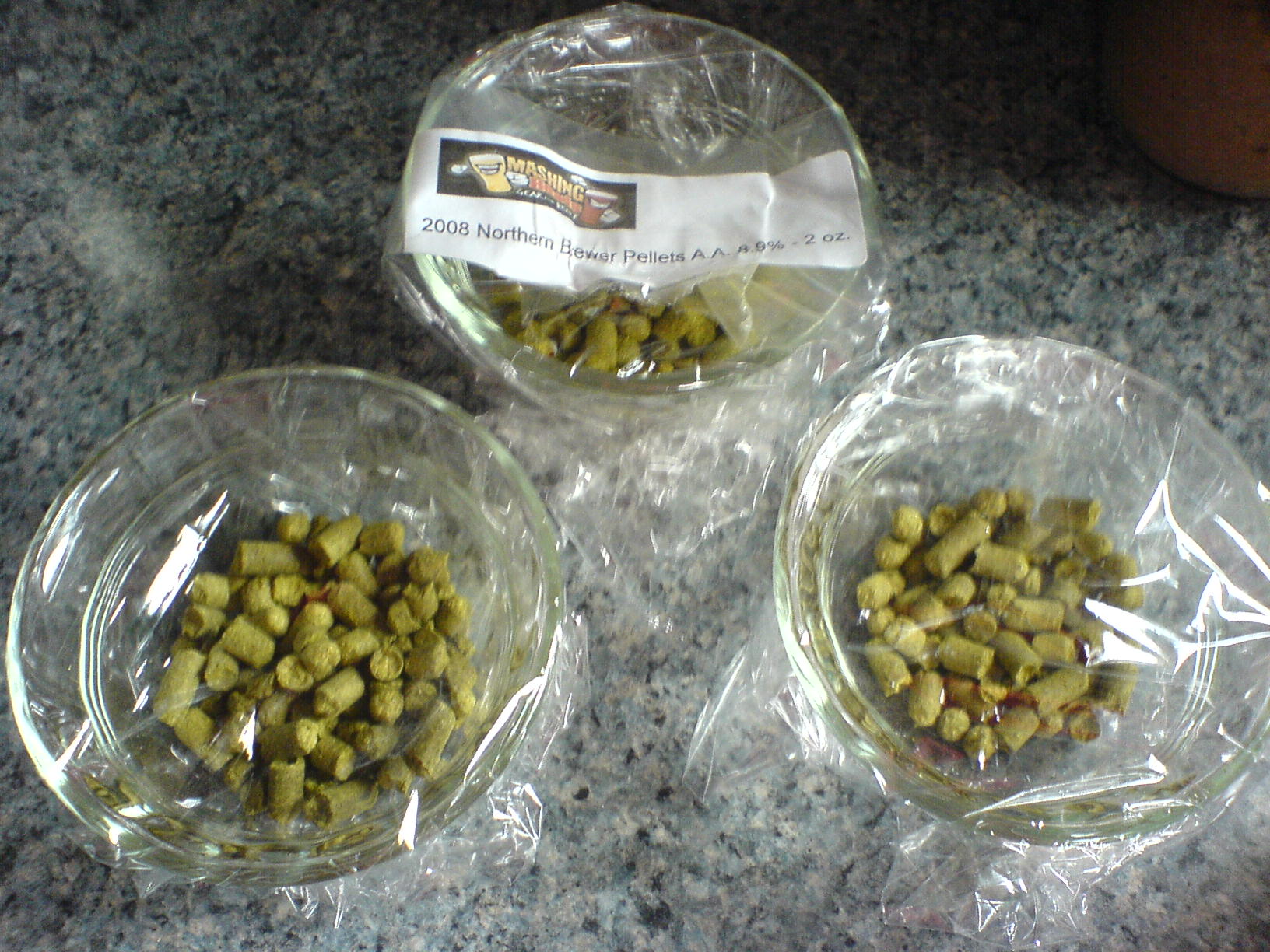 https://www.flickr.com/photos/zanateh/3855420197/
What Brewers Are Interested In
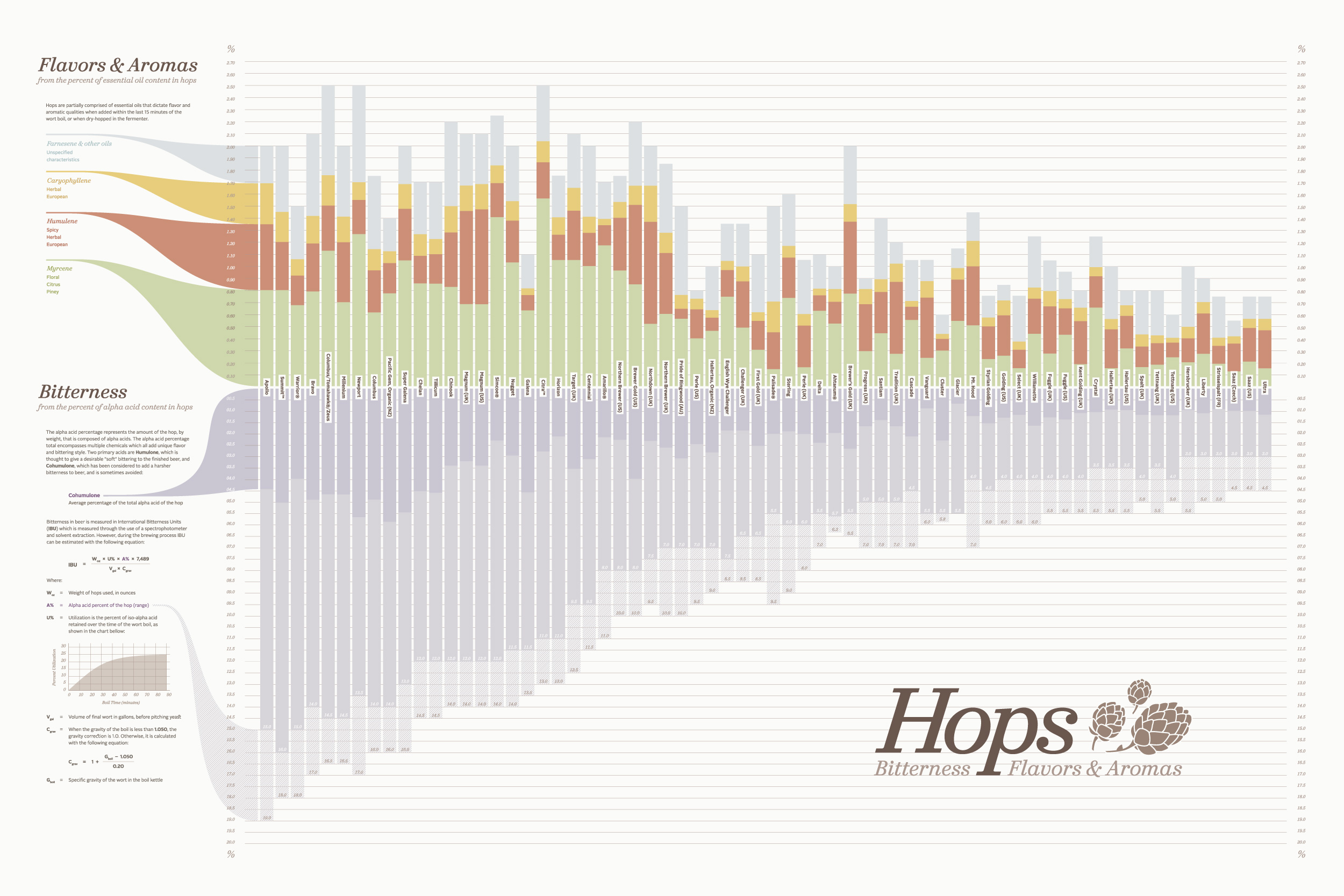 http://hopschart.com/images/hopschart_render.jpg
Hop Flavor Combinations
Homebrew recipe ingredients list for Pliny the Elder

Ingredients for 6.0 gallons (22.7 L) [Net: 5 gallons (18.9 L) after hop loss]

13.25 lb (6.01 kg) Two-Row pale malt
0.6 lb (272 g) Crystal 45 malt
0.6 lb (272 g) Carapils (Dextrin) Malt
0.75 lb (340 g) Dextrose (corn) sugar
3.50 oz (99 g) Columbus* 13.90% A.A. 90 min.
0.75 oz (21 g) Columbus* 13.90% A.A. 45 min.
1.00 oz (28 g) Simcoe 12.30% A.A. 30 min.
1.00 oz (28 g) Centennial 8.00% A.A. 0 min.
2.50 oz (71 g) Simcoe 12.30% A.A. 0 min.
1.00 oz (28 g) Columbus* 13.90% A.A. Dry Hop (12 to 14 days total)
1.00 oz (28 g) Centennial 9.10% A.A. Dry Hop (12 to 14 days total)
1.00 oz (28 g) Simcoe 12.30% A.A. Dry Hop (12 to 14 days total)
0.25 oz (7 g) Columbus* 13.90% A.A. Dry Hop (5 days to go in dry hop)
0.25 oz (7 g) Centennial 9.10% A.A. Dry Hop (5 days to go in dry hop)
0.25 oz (7 g) Simcoe 12.30% A.A. Dry Hop (5 days to go in dry hop)
White Labs WLP001 California Ale Yeast or Wyeast 1056 American Ale Yeast

Recipe by Vinnie Cilurzo, Russian River Brewing. From Zymurgy, July/August 2009 issue, page 25
Evolution of Brewing with Hops
IPA... The West Coast Way
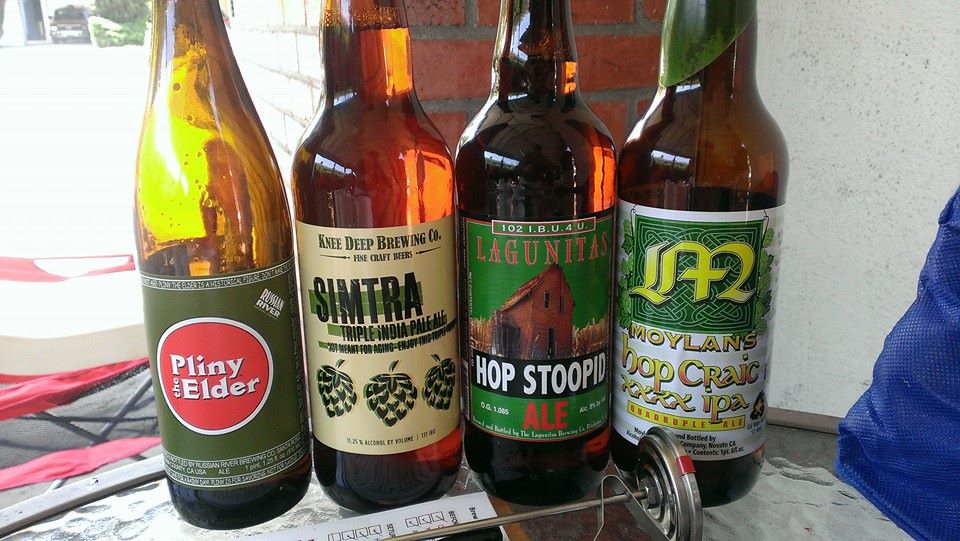 YEAST MANAGEMENT
Characteristics
Starters
Ranching
What is Yeast?
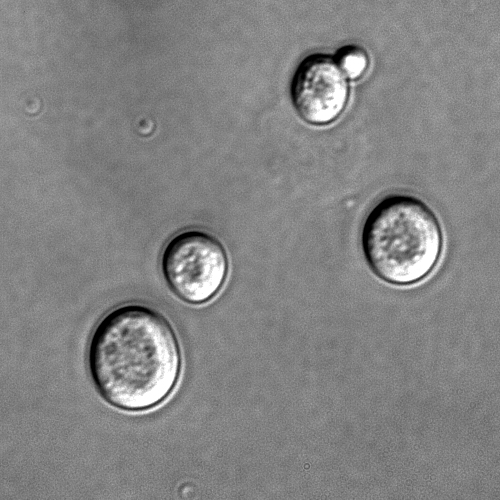 Unicellular fungi
Discovered mid 1800’s
~ 10 µm (10-6) in size
Sugar => Alcohol
Arguably the single most important “ingredient” of the beer-making process
Classification
genus Saccharomyces
Terminology
Attenuation
Flocculation
Temperature
By-products
Attenuation
The extent to which yeast ferments the sugars in the wort
Flocculation
How fast or how well a yeast clumps together and settles to the bottom of the fermentor after fermentation is complete
Temperature
Each yeast strain performs best within a certain temperature range
What happens if the ferment temperature is higher than the recommended range?
High ester and sulfur levels
Flavor of the beer may become rough
What happens if the ferment temperature is lower than the recommended range?
Ferment will be sluggish
Yeast may become dormant, stop fermenting
By-Products
Ethanol
Carbon Dioxide
Esters
Diacetyl
Phenols
Yeast Starters
What is a starter?
A small volume of wort that yeast use as an initial step to become healthy, multiply and prepare themselves to ferment a batch of beer
What is its purpose?
To create enough clean, healthy yeast to ferment your beer under optimum conditions
Primary focus should always be yeast health first, increased cell growth second
How To Make A Starter
Materials
Clean, sanitized container able to hold starter (plus headspace)
Aluminum foil
Dry malt extract (DME)
Yeast nutrients
Water
How To Make A Starter
Process
Keep starting gravity between 1.030 and 1.040 (7 – 10ºP)
6 oz (by weight) of DME to 2 quarts of water
Mix DME and water, add nutrients (optional) and boil gently for 15 minutes
Cool
Pitch yeast
Stir plate or shake/swirl as often as possible
Factors That Affect Yeast Growth & Health
Nutrients (oxygen, zinc, amino acids, nitrogen)
Temperature
Sugars (maltose)
pH
How Big of a Starter?
(0.75 million cells/mL) * (mL of wort) * (ºP of wort)
~ 20,000 mL in 5.25 gallons
    1ºP ~ 1.004 SG
    1.060 SG wort
(750,000 cells/mL) * (20,000 mL of wort) * (60/4)
225,000,000 cells   (double for lager)
On average, a White Labs Pitchable Yeast vial and Wyeast Activator 125XL Smack Pack contain 100,000,000 cells
In general, a two liter starter doubles the amount of yeast in a single vial or pack
Yeast Ranching
Cultivation
 Process
 Storage
 How to use
Thank you! Cheers!
We’re happy to answer any questions
Visit www.sudzers.org/?p=1444 to download 
or print a copy of this presentation
We hope to see you shortly at Steins Beer Garden, 895 Villa Street in Mountain View, for more discussion of beer and brewing